PYTHAGORAS
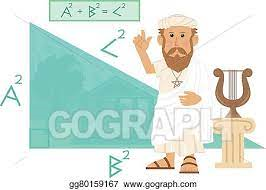 and the 
Pythagorean Theorem
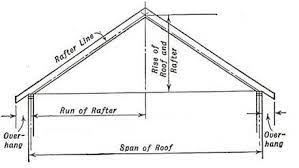 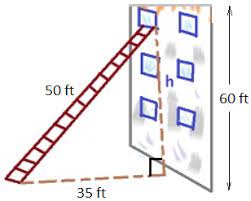 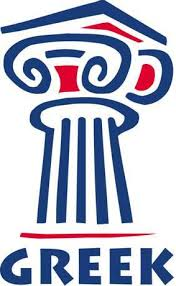 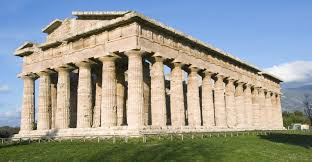 Background Information
Who was Pythagoras?
What was important about his life?
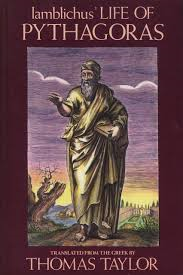 What is the Pythagorean Theorem?
How is his Theorem applied?
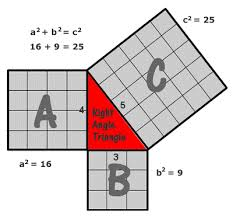 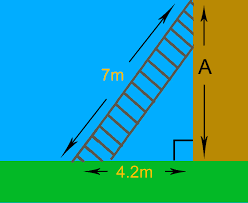 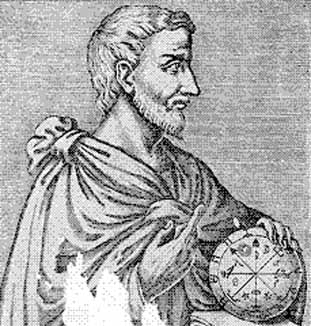 Pythagoras’ Roots and Routes
Pythagoras lived from about 560 to 500 B.C.
He was born on the Aegean island of Samos. He traveled to Egypt, Babylon, India, and Syria to further his studies.
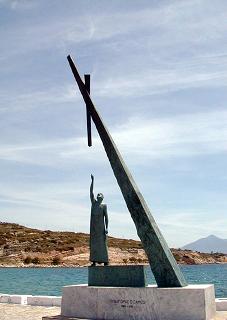 The picture to the left is a statue of Pythagoras in the island of Samos. The carving at the bottom of the statue is in Greek. The literal translation is "Pythagoras the Samosan", but the preferred translation is "Pythagoras of Samos".
Important Contributions
Pythagoras headed a cult known as the secret brotherhood that worshiped numbers and numerical relationships. They attempted to find mathematical explanations for music, the gods, the cosmos, etc.
Pythagoras believed that all relations could be reduced to number relations.
He is credited with developing the Pythagorean Theorem, a formula that is used to determine the lengths of the sides of right triangles.
His discoveries laid the foundation for all subsequent developments in Geometry.
Pythagoras’ Theorem can ONLY be applied to a right triangle….therefore, we begin with What is a right triangle….
A right triangle is a triangle that has one 90-degree angle.
c
a
hypotenuse
leg
leg
b
There are other parts to a right triangle.
The hypotenuse: the side opposite the right angle and always the longest.
The legs:  the sides that make up the right angle.
The variables a & b are used for the legs and the variable c is used for the hypotenuse.
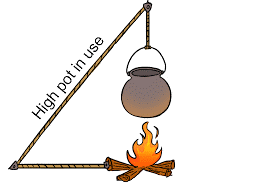 What is the Pythagorean Theorem ???????
In words:
In any RIGHT triangle, the sum of the squares of the two legs is equal to the square of the hypotenuse.
+
Let’s break it down:
1: Sum Means:
a2 and b2
2: Square of Legs Means:
c
=
3: Is equal to:
a
c2
4: Square of the Hypotenuse:
b
a2 + b2 = c2
Construct the Formula:
HOW IS THE PYTHAGOREAN THEOREM USED TODAY?
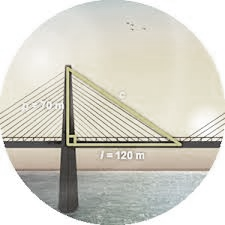 The Pythagorean theorem is used 
often in construction, in engineering, 
and in architecture for designing and 
computing the measurements of building
structures and bridges.
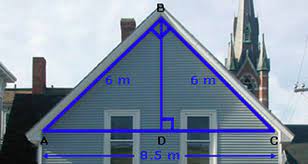 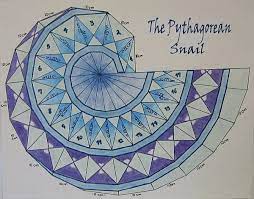 It is also applied in art
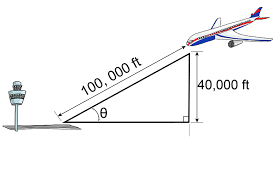 and in aeronautics.
Let’s See How it Works!Find the Hypotenuse
If  a = 3 and  b = 4, then what does c equal?
c
a
b
Answer:  c = 5 !
How to Find a Leg
c
a
b
If a = 5 and c = 13, then what does b equal?
Answer:  b = 12 !
Let’s consider this….
Given the measures of three sides of a triangle, determine if it is a right triangle.
Given the following side lengths: 25 cm, 24 cm, 7 cm
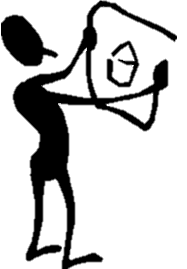 Is this a right triangle?  Justify your answer.
Substitute into the Pythagorean Theorem
a2 + b2 = c2
?
(7)2 + (24)2 = (25)2
49 + 576 = 625
625 = 625

Since the Pythagorean Theorem works, the triangle IS a right triangle.
Please turn to Pythagorean Theorem Notes Page in your packet and let’s begin practicing!
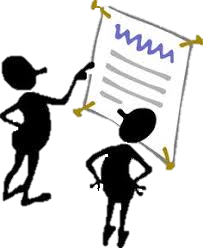 Please close your note sheets.
1. Which side is the MOST IMPORTANT side of a right triangle?
2. List two different ways to IDENTIFYthe most important side.
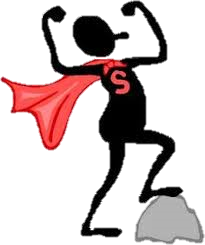